Drupal 8 のご紹介
今年リリースされるスマホ完全対応CMS Drupal 8 の新機能
2014年2月28日　OSC2014 Tokyo/Spring
1
What is Drupal ?
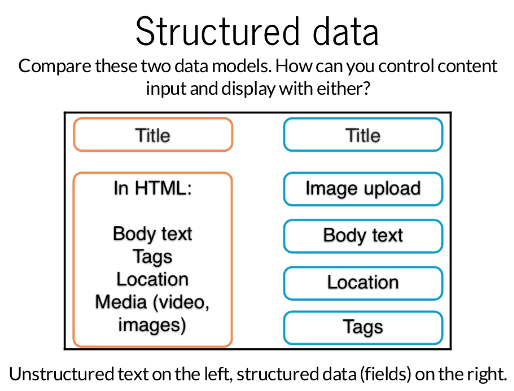 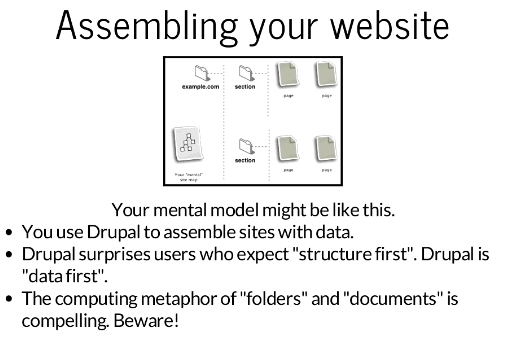 2014年2月28日　OSC2014 Tokyo/Spring
2
What is Drupal ?
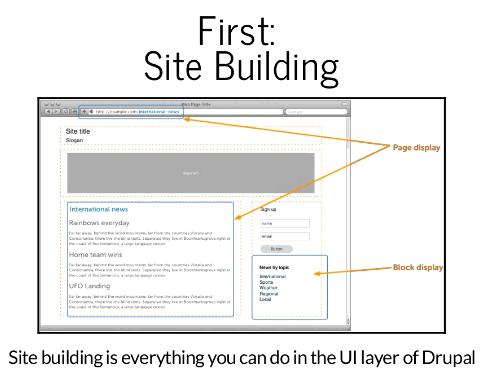 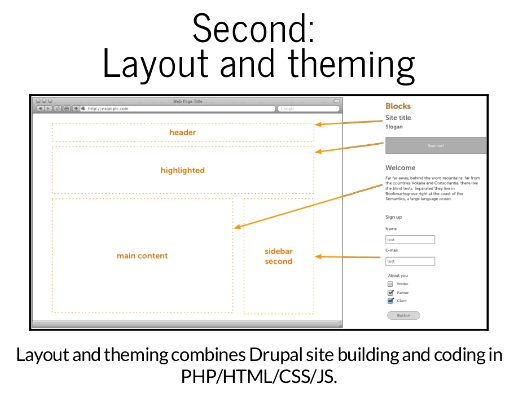 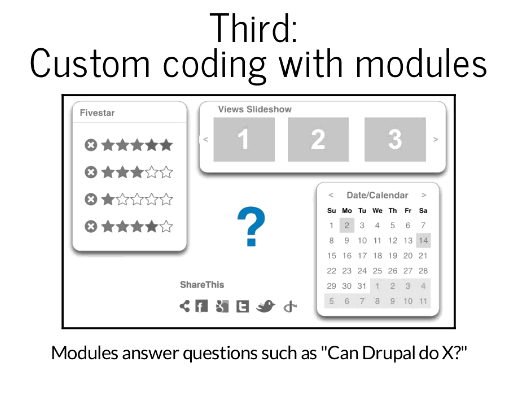 2014年2月28日　OSC2014 Tokyo/Spring
3
Drupal 8 の新機能
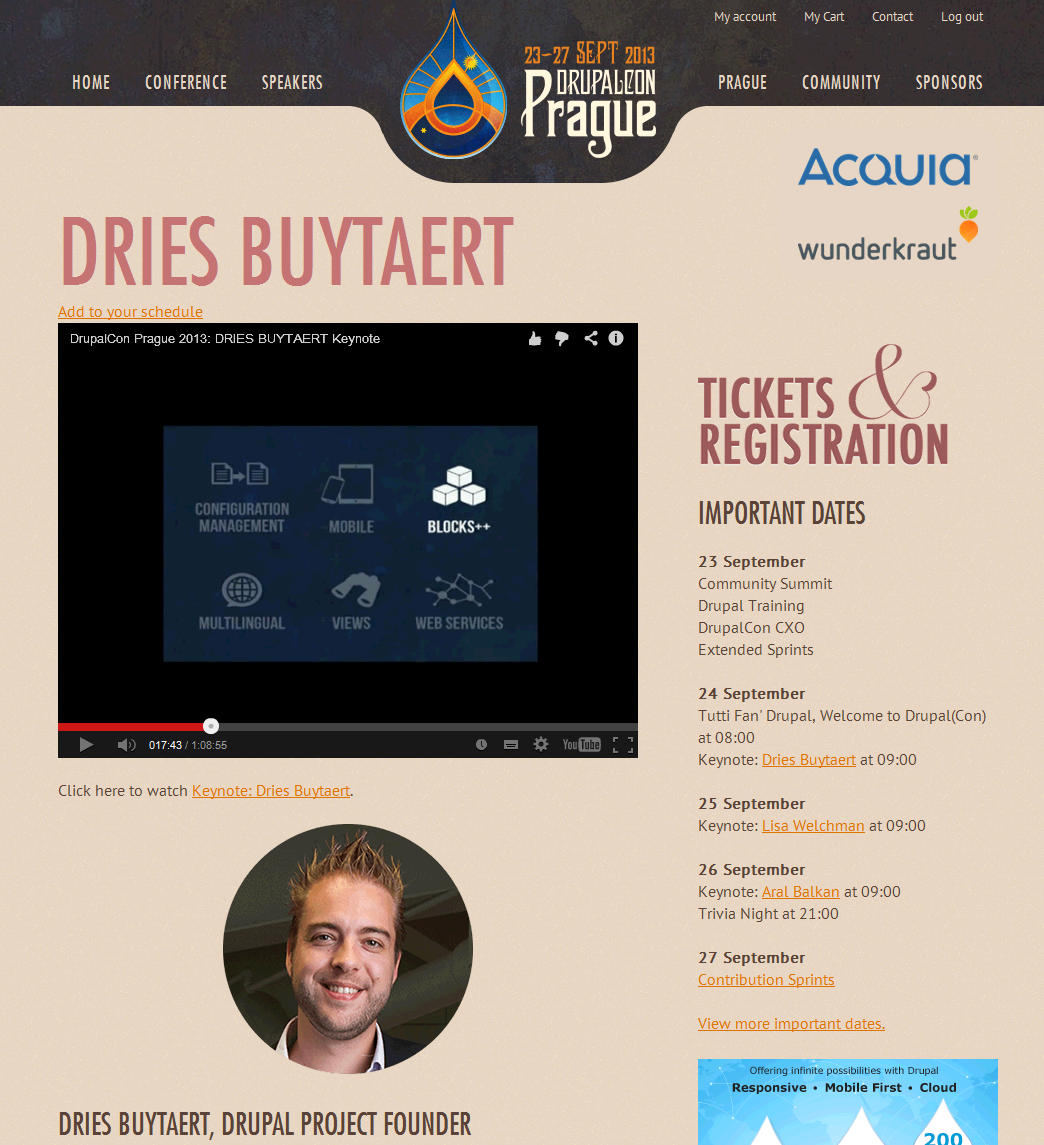 Configuration Management
Mobile
Blocks++
Multilingual
VIEWS
Web Services
https://prague2013.drupal.org/keynote/dries-buytaert
2014年2月28日　OSC2014 Tokyo/Spring
4
Configuration Management　構成管理
サイト機能をバックアップ
モジュールや機能別に
サイト移行、複製に便利
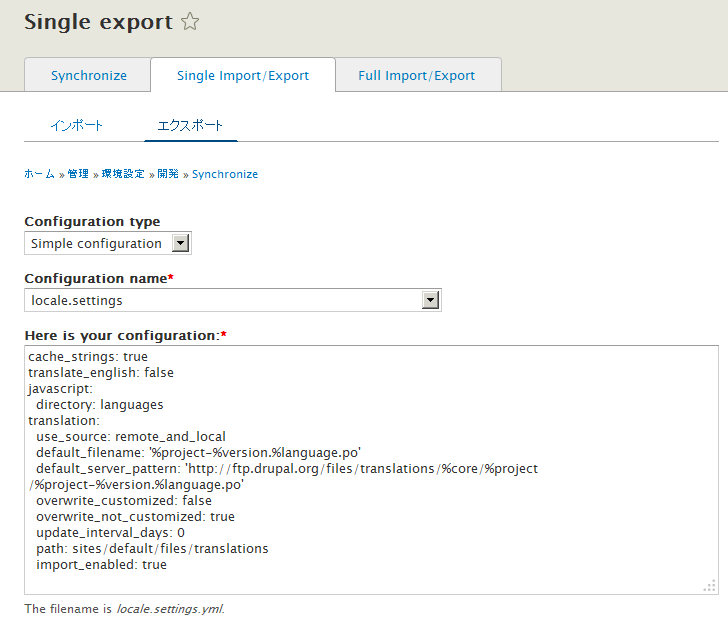 2014年2月28日　OSC2014 Tokyo/Spring
5
モバイル対応
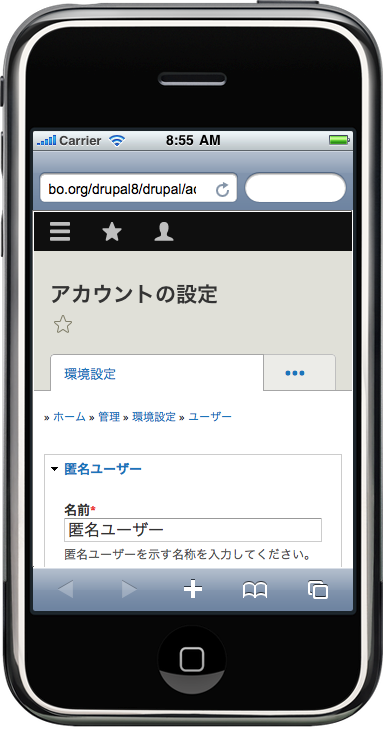 フロントエンド
管理画面
モジュールも対応
タブレット
2014年2月28日　OSC2014 Tokyo/Spring
6
ブロック機能　レイアウト
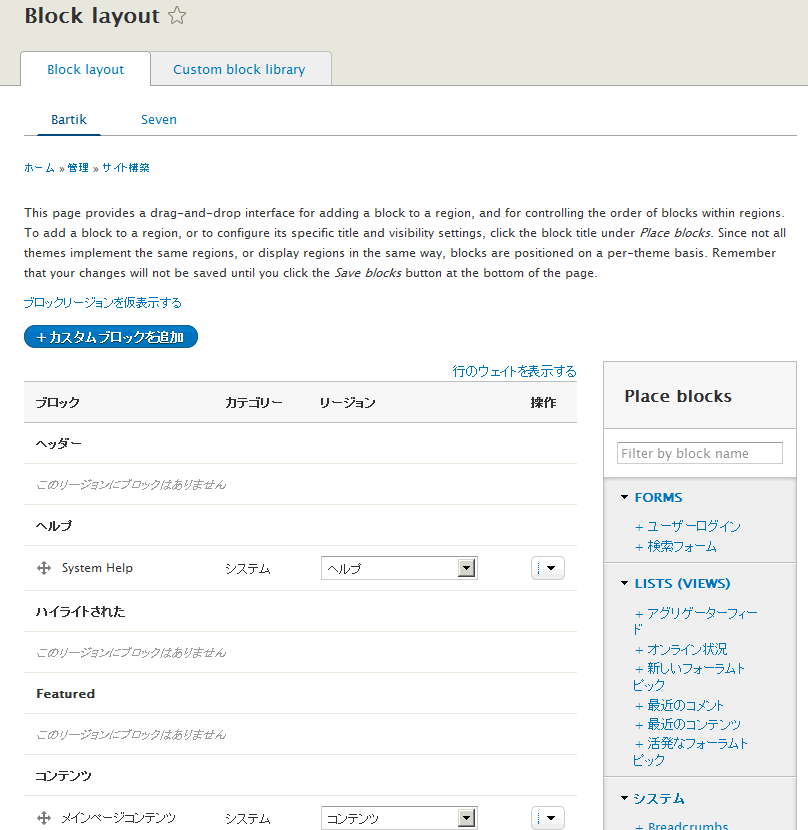 自由なレイアウト
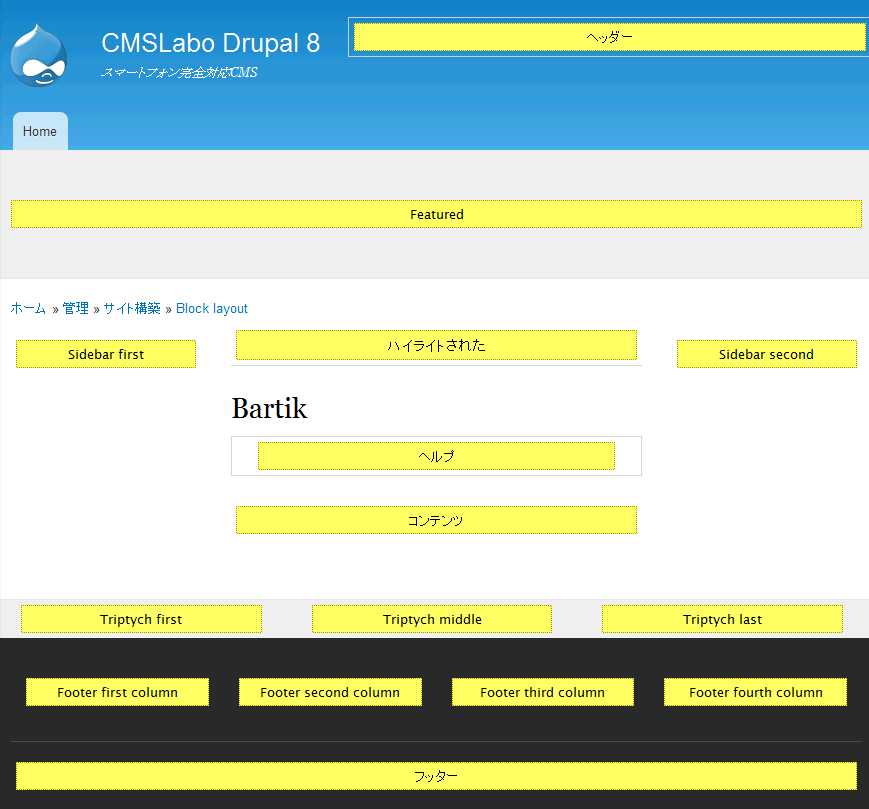 2014年2月28日　OSC2014 Tokyo/Spring
7
Webform機能が標準
First bullet point here
Second bullet point here
Third bullet point here
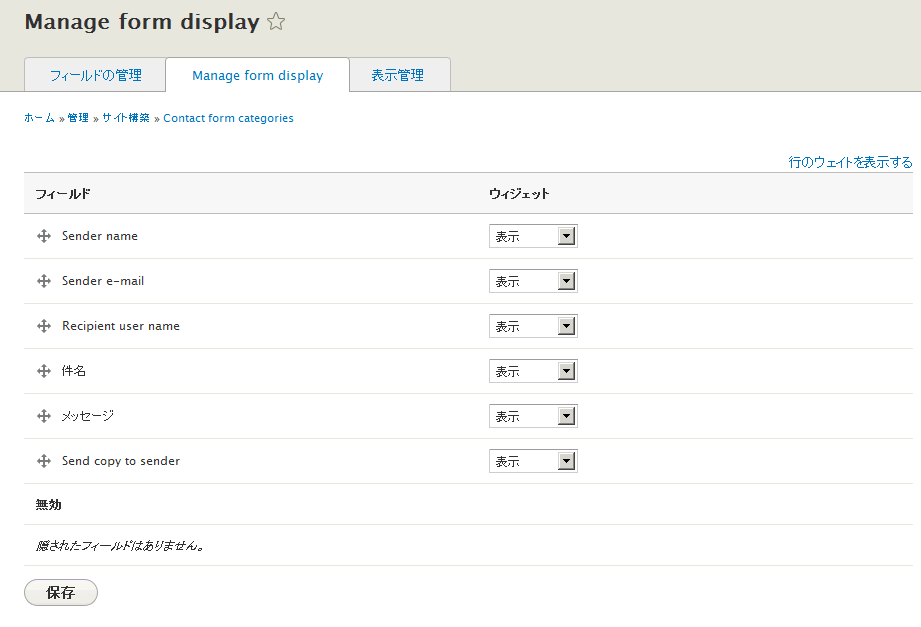 2014年2月28日　OSC2014 Tokyo/Spring
8
Multilingual 多言語対応
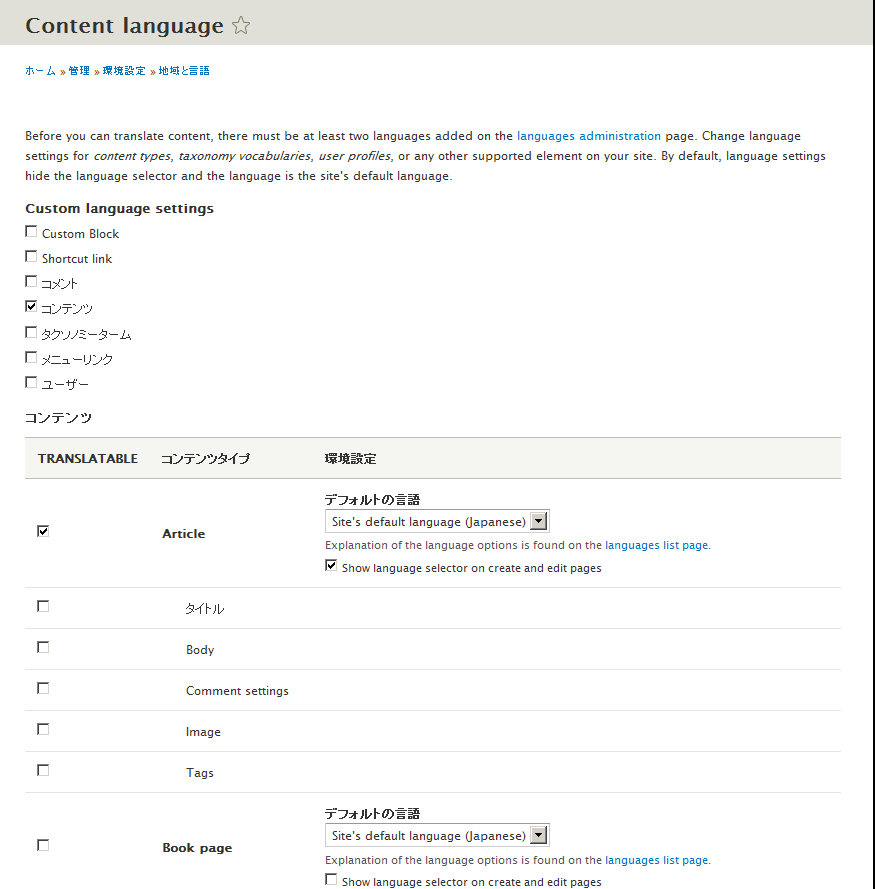 コアレベルから対応
コンテンツ、メニュー他
UTF-8
2014年2月28日　OSC2014 Tokyo/Spring
9
Viewsモジュール
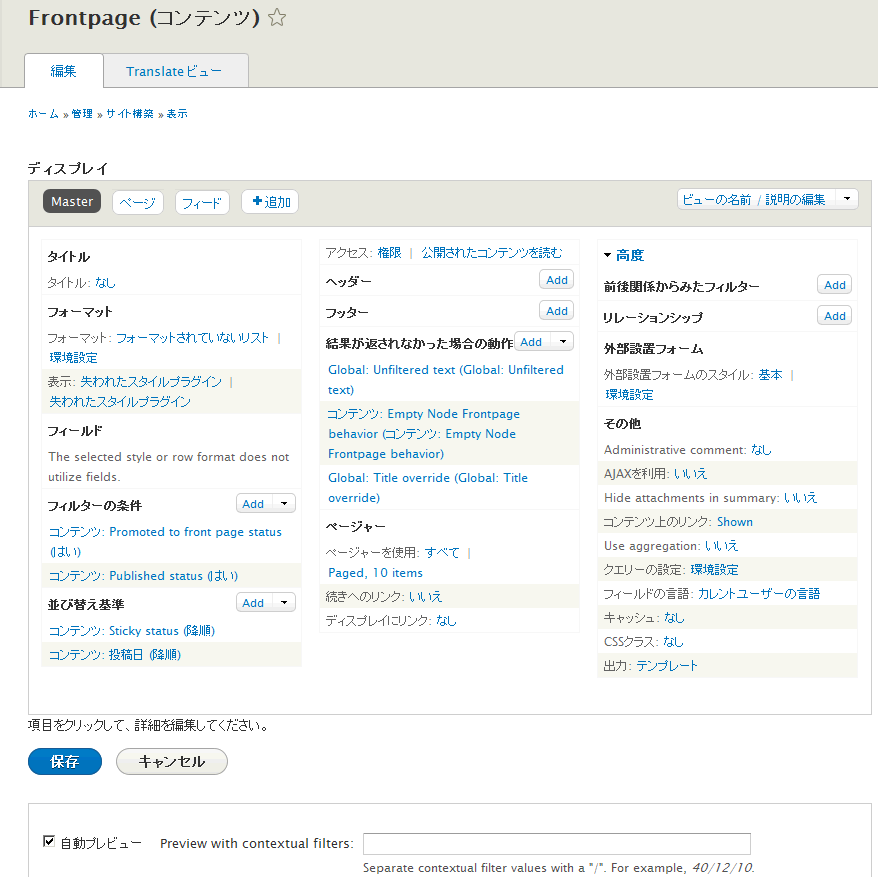 データベース参照
使いやすい
ノンプログラミング
2014年2月28日　OSC2014 Tokyo/Spring
10
フィールドタイプ
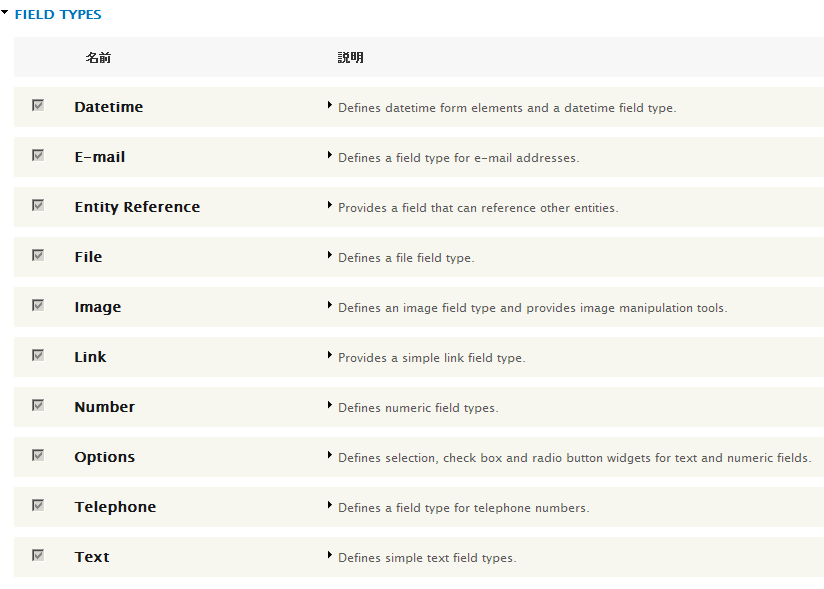 良く使うもの
2014年2月28日　OSC2014 Tokyo/Spring
11
Webサービス
バックエンド
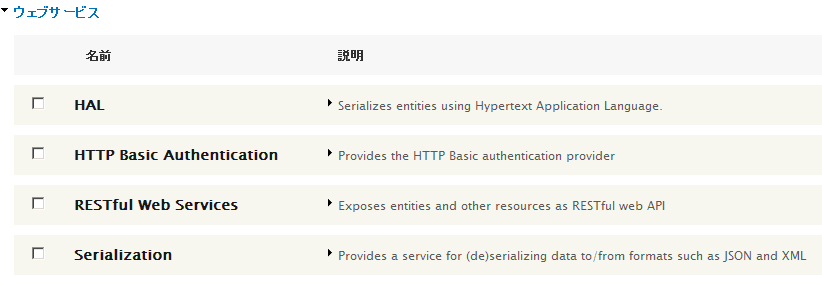 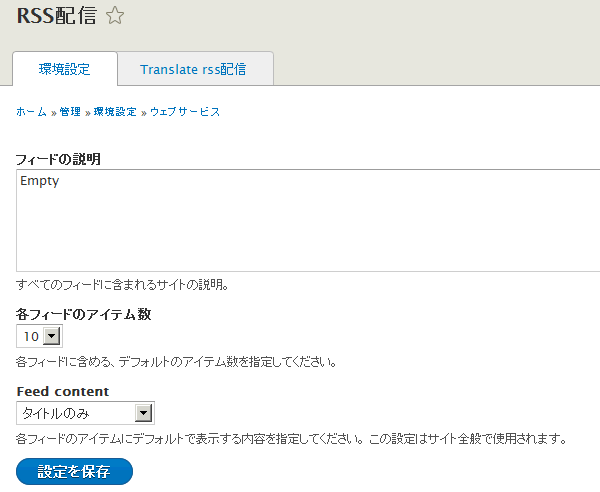 2014年2月28日　OSC2014 Tokyo/Spring
12
CKEditorが標準
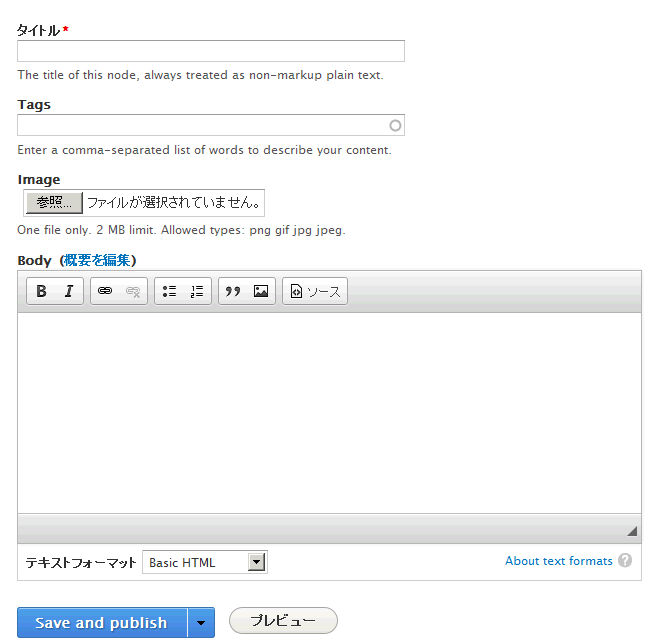 機能拡張が容易
他のエディタも使える
2014年2月28日　OSC2014 Tokyo/Spring
13
Drupal 8 のオンライン評価環境
以下のサイトで、無料でインストールして使えます
アマゾンのAWSで稼働
30分後にすべて削除
http://simplytest.me/
多くのモジュール
ディストリビューション
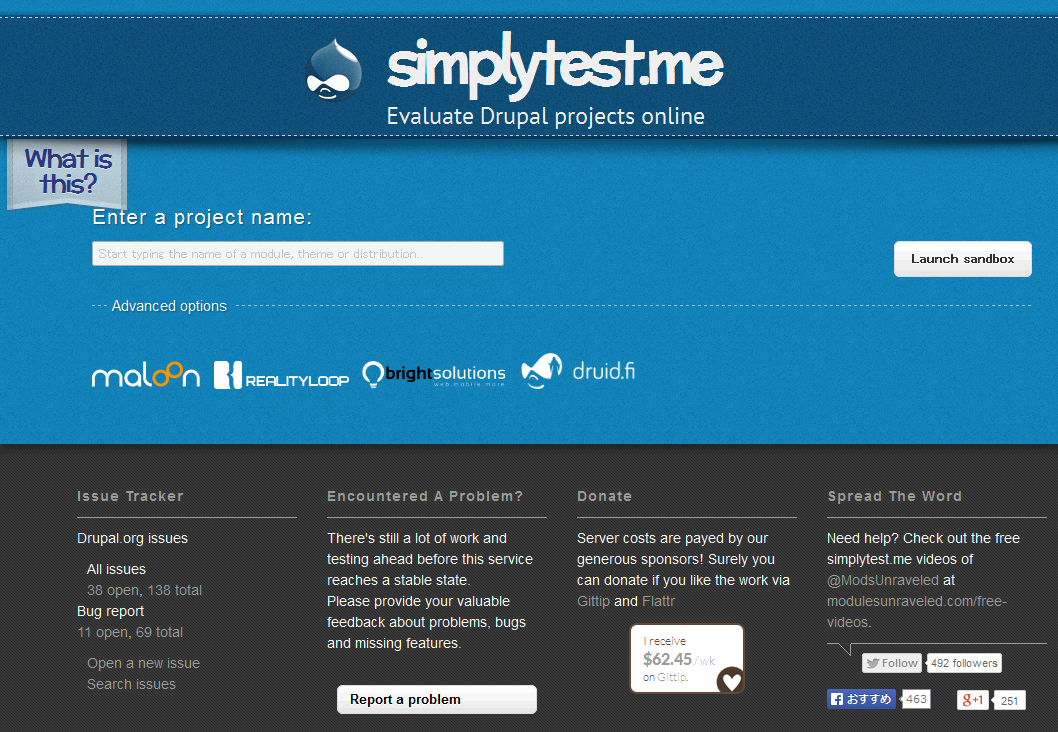 2014年2月28日　OSC2014 Tokyo/Spring
14
ご質問！
詳細はDrupalブースにて
2014年2月28日　OSC2014 Tokyo/Spring
15